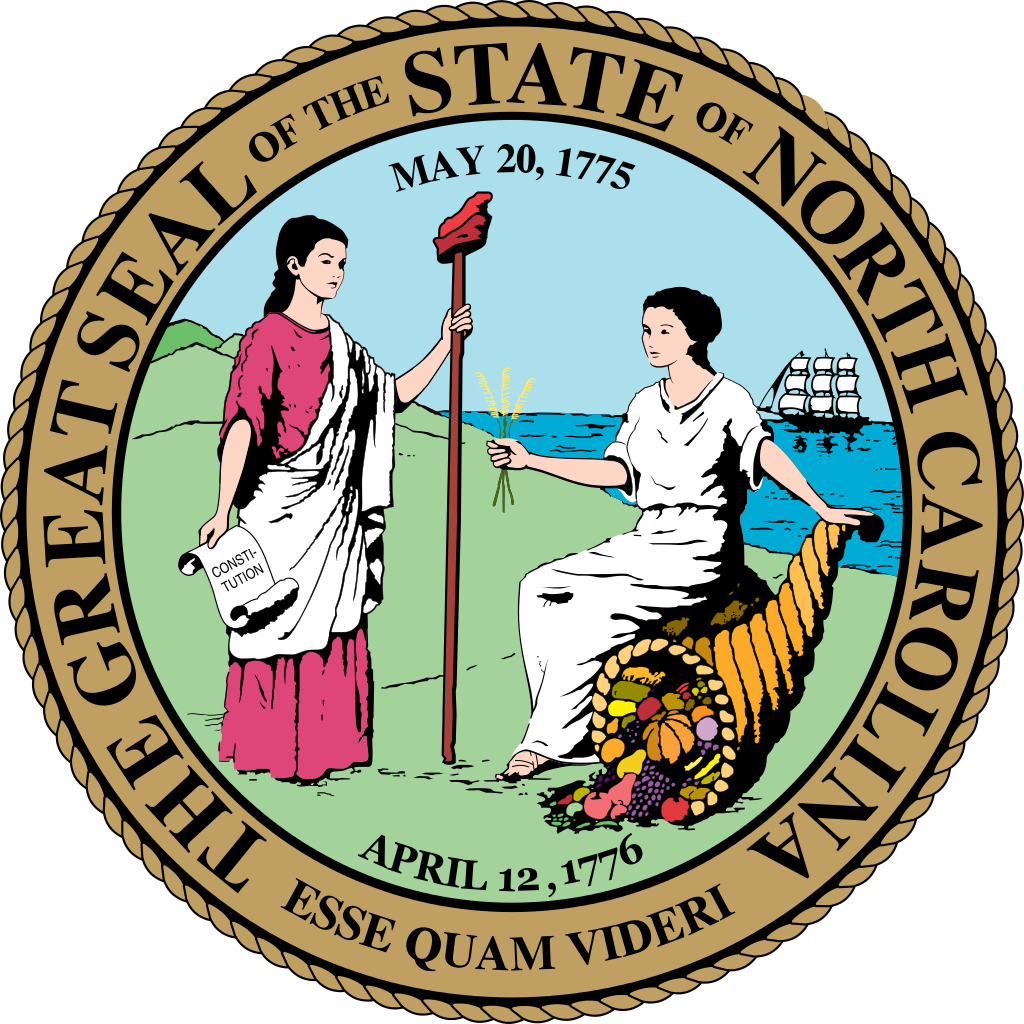 Connect NC Bond Update
State Construction Conference
Mark BondoOffice of State Budget and ManagementMarch 29, 2018
General Information
The Connect NC Bond Act was passed by the General Assembly in 2015 and approved by the Voters in March 2016

The Connect NC Bond is a $2 Billion General Obligation bond program supporting University, Community College, Public Safety, State and Local Parks, NC Zoo, and Agriculture
2
Total Allocation
Agriculture includes only the Department of Agriculture and Consumer Services Project.  The Plant Sciences Building is included in the University Total
3
First Issuance
The First Issuance of the Connect NC Bond was sold in August 2016 at an interest rate of 2.079%


The First Connect NC Bond sale was for $200 Million


The State issues debt based on the cash flow needs of the projects being financed.
4
Current Total Expenditures
Agriculture includes only the Department of Agriculture and Consumer Services Project.  The Plant Sciences Building is included in the University Total
5
Current Expenditures: Cumulative
6
Projected Issuance Schedule
7
Forecast Recipients
Agriculture includes only the Department of Agriculture and Consumer Services Project.  The Plant Sciences Building is included in the University Total
8
Forecast Expenditures: Cumulative
9
Contact Information
Mark Bondo
Office of State Budget and Management
Mark.bondo@osbm.nc.gov
919-807-4786
10